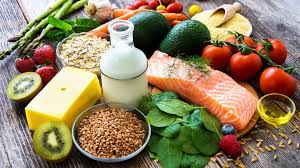 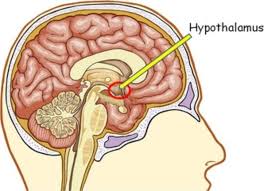 Лекція 7
Фізіологія травлення
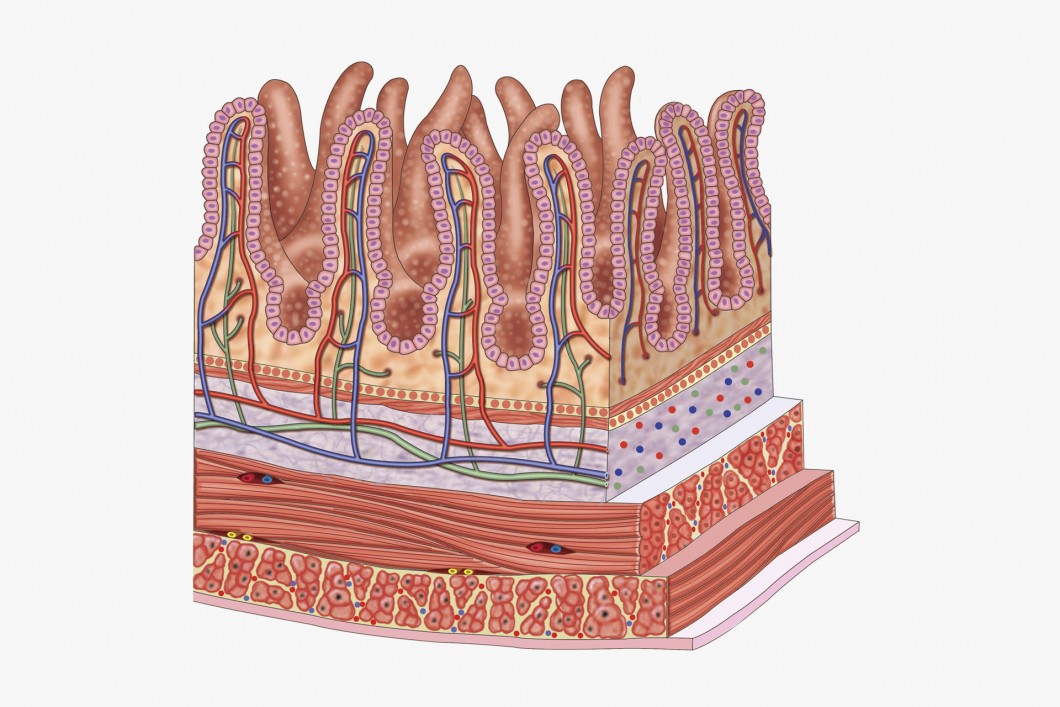 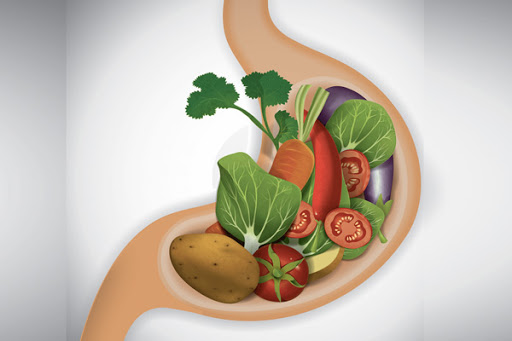 Нервові центри голоду, спраги та насичення розташовані у гіпоталамусі (частина проміжного мозку)
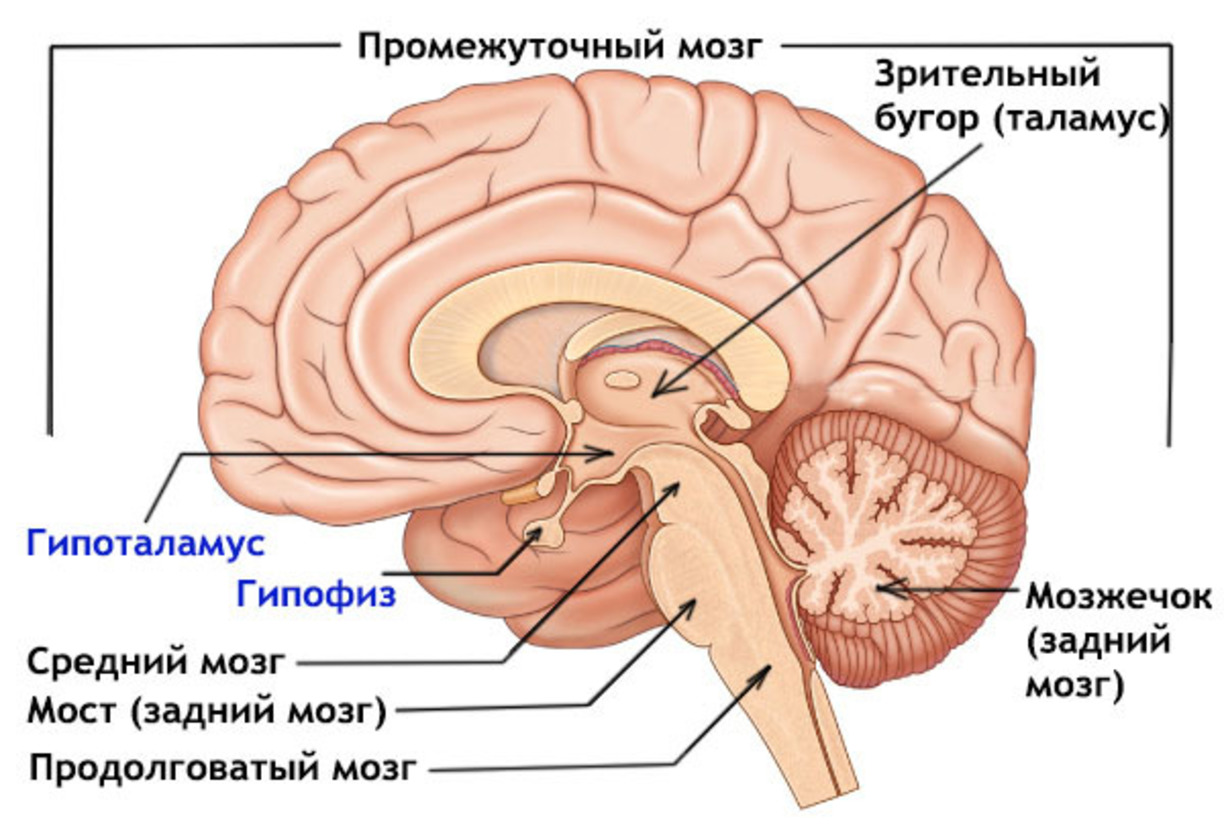 Гіпоталамус – центр біологічних потреб та пов'язаних з ними емоцій: 
1- статеве та батьківська мотивація; 
2 – потреба у їжі та воді; 
3 – агресія та страх
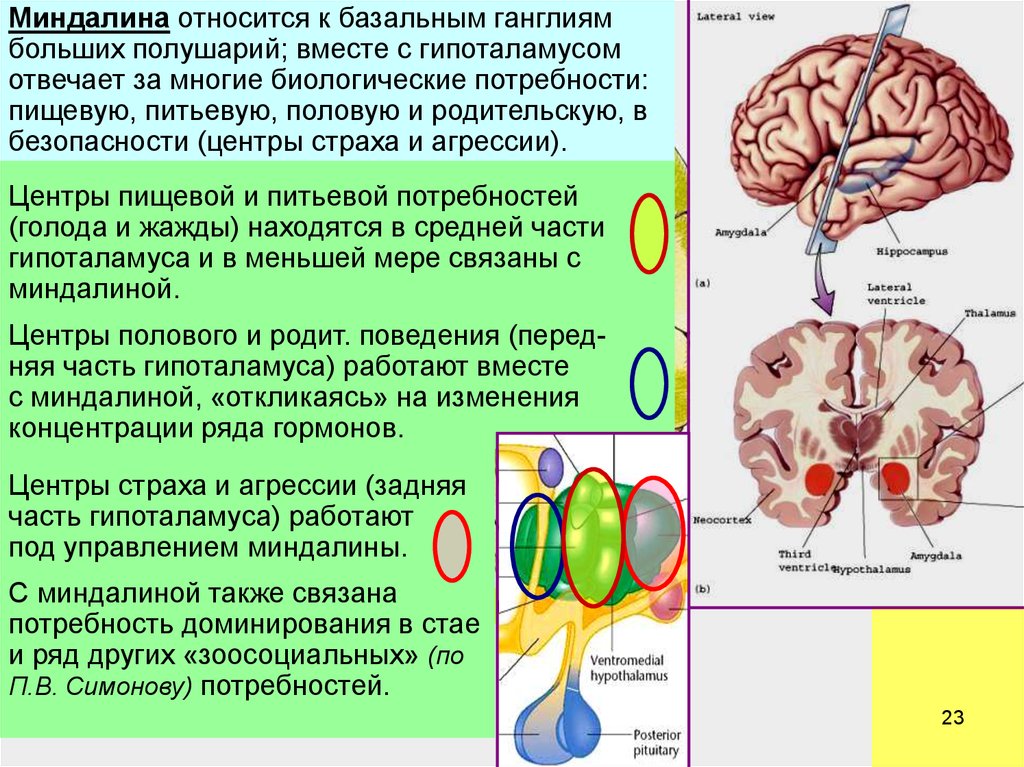 2
3
1
1 та 3 – разом з міндалиною (інша частина мозку)
Центи голоду та харчового насичення розташовані у латеральному  та нижньоцентральному ядрах гіпоталамуса
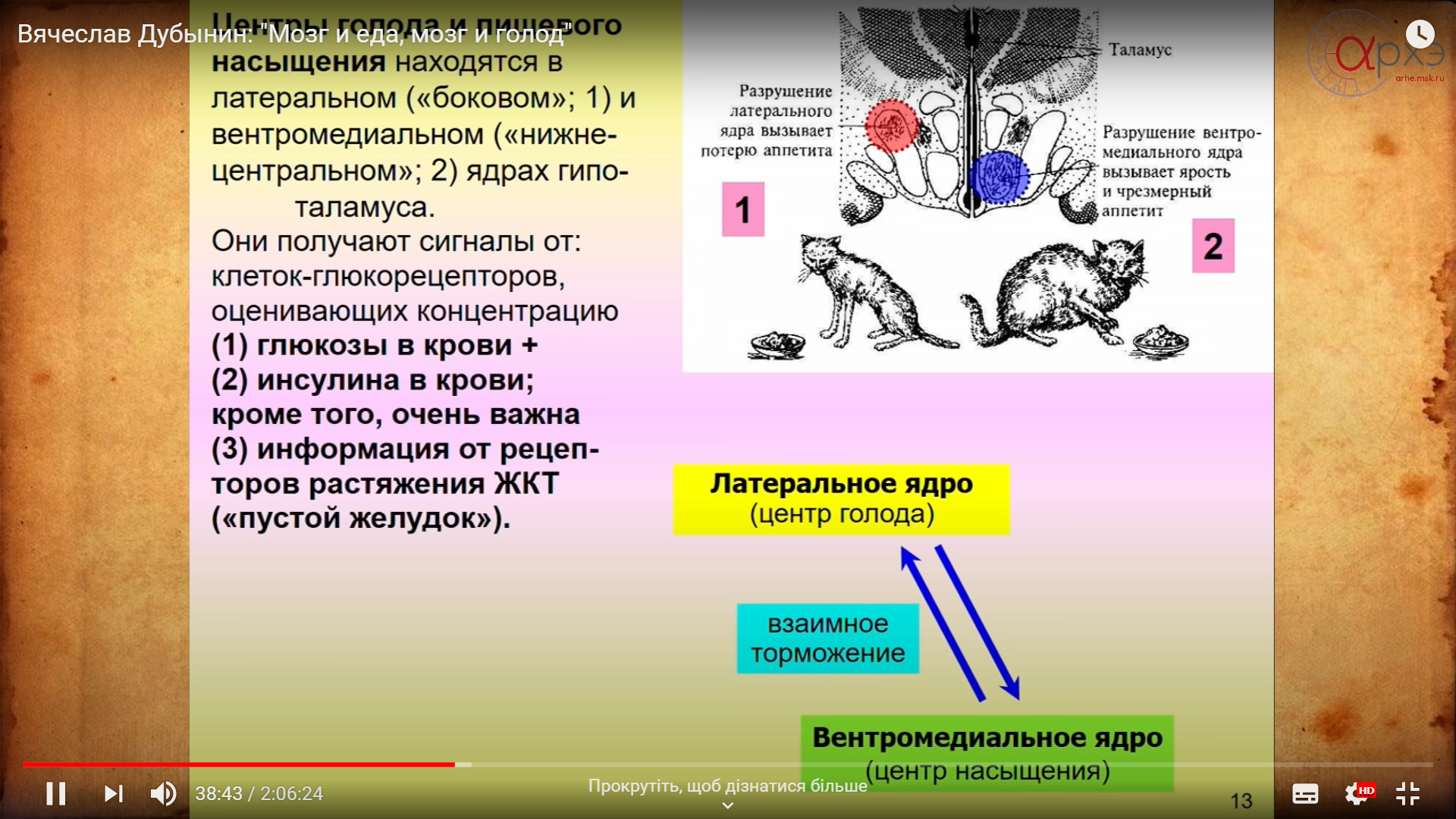 Що є сигналом???
1. Концентрація глюкози.
2. Інсулін.
3. Грелін («пустий шлунок»)
4. Лептин (адипоцити)
5. Окремі гормони кишечника.
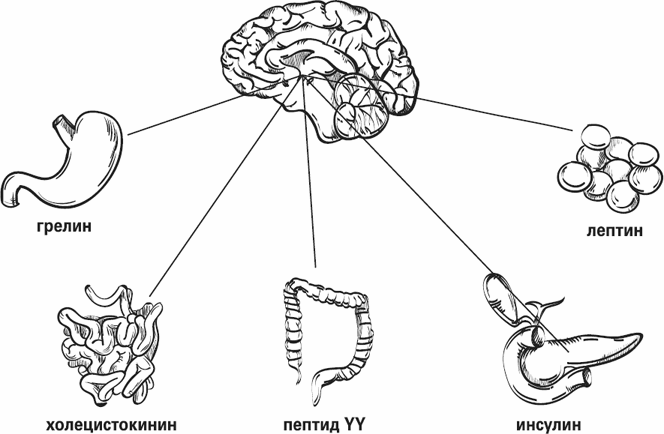 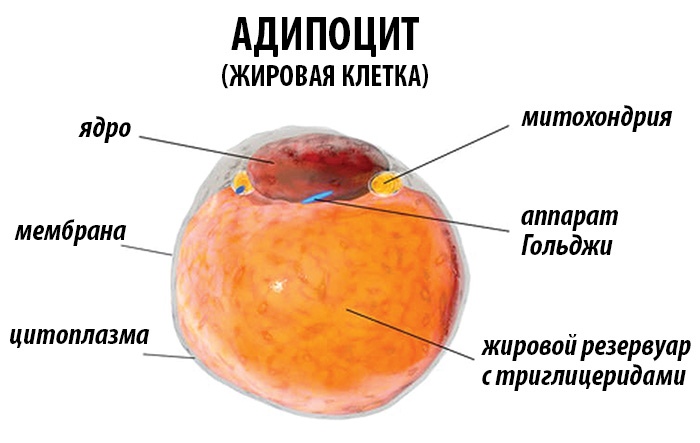 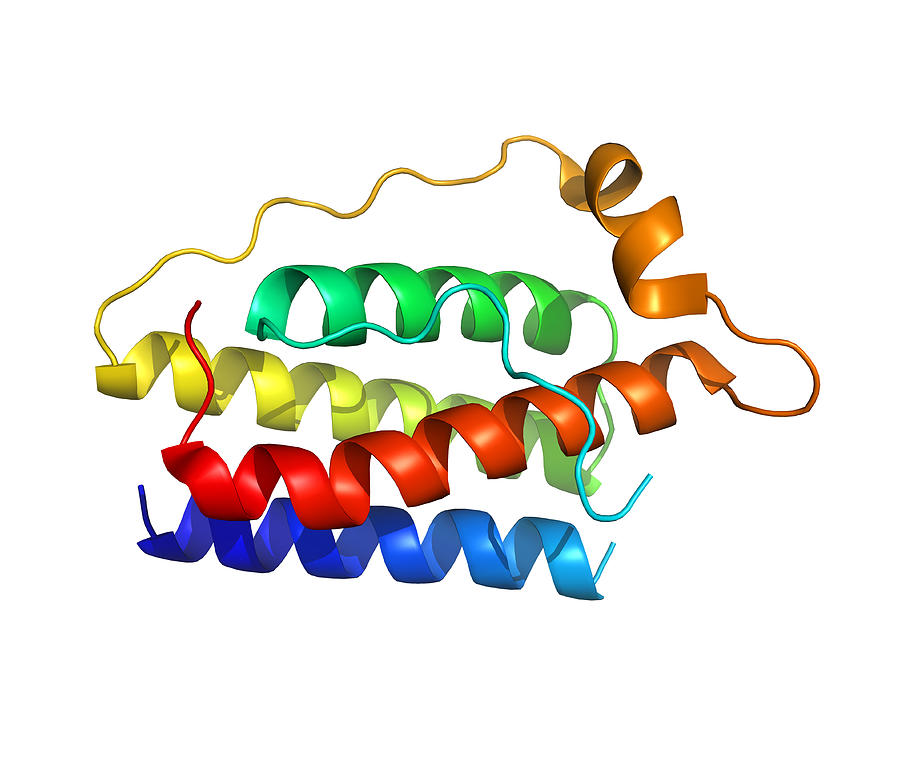 Лептин – білок з 167 амінокислот
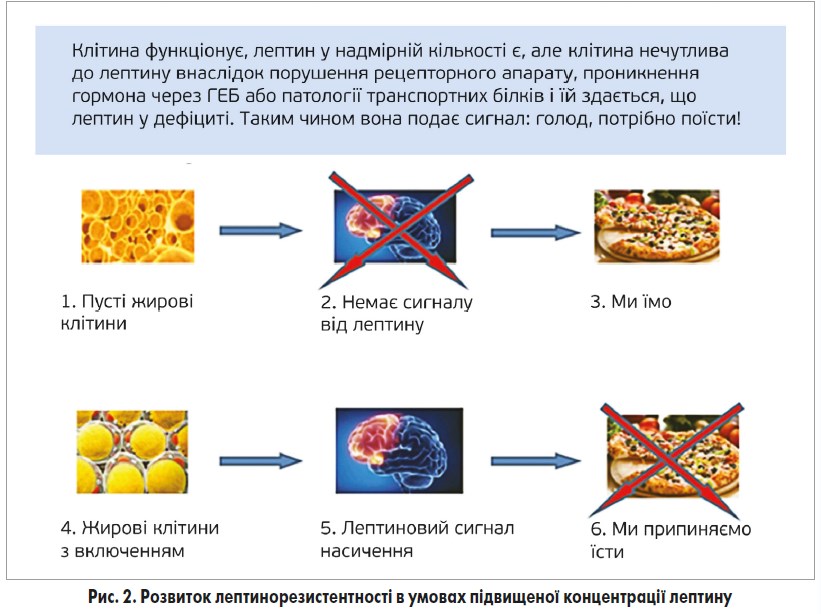 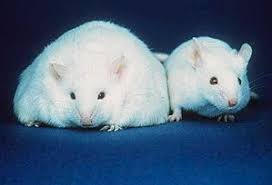 Миша з нокаутом гену синтезу лептина
Травна система
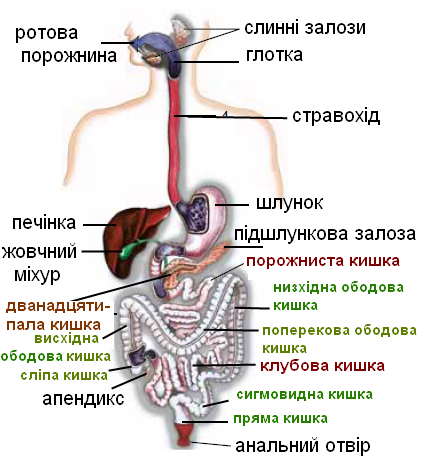 Травлення - сукупність фізичних, хімічних і фізіологічних процесів, що забезпечують обробку і перетворення харчових продуктів на прості хімічні сполуки, здатні засвоюватися клітинами організму.
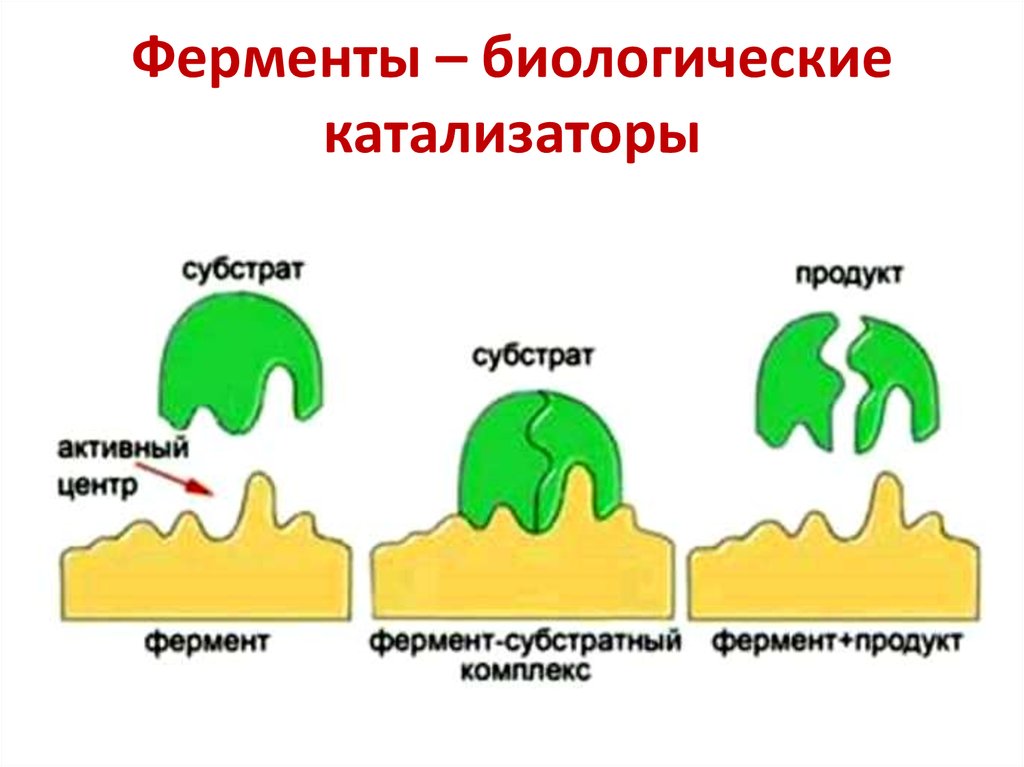 Ферменти травних соків :
- протеолітичні: протеази, пептидази (пепсин, трипсин, хемо-трипсин, желатиназа, еластаза, амінопептидаза), що розщеплюють білки і проміжні продукти розщеплення білків;
- ліполітичні: ліпази (ліпаза, фосфоліпаза, холінестераза), що розщеплюють жири, фосфоліпіди і стерини;
- амілолітичні: амілаза, мальтаза, сахараза, лактаза, що розщеплюють вуглеводи;
- інші: уреази, нуклеази (рибо- і дезоксирибонуклеаза), що розщеплюють сечовину, нуклеїнові кислоти.
1 – специфічність
2 – працездатність
3- сталі умови (рН, температура)
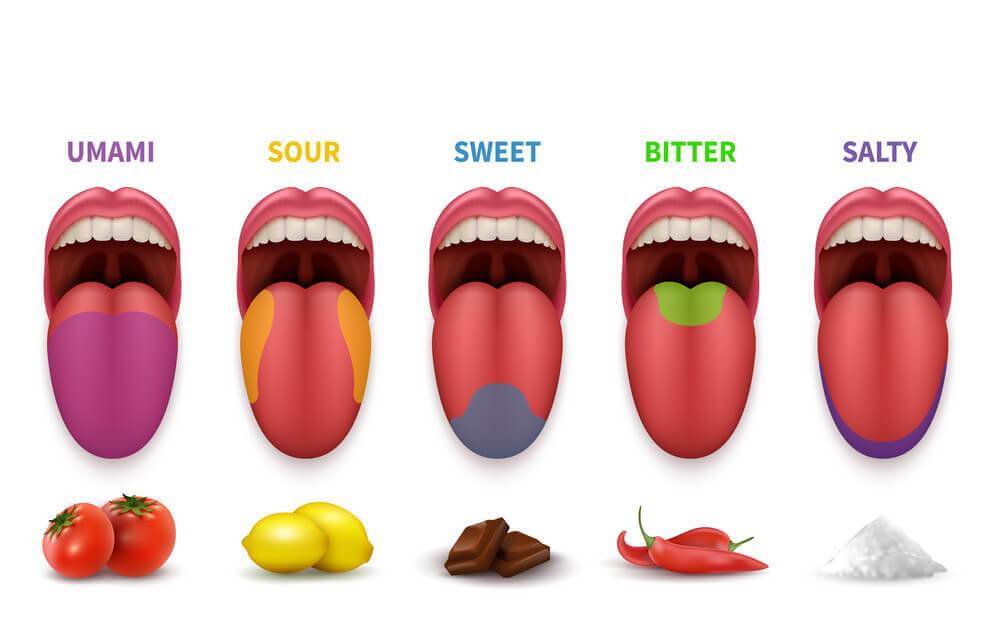 Рецепція смаків
Язик – смакові сосочки – смакові бруньки – клітини-рецептори з мікроворсинками, на яких білки-рецептори розпізнають певні хімічні речовини
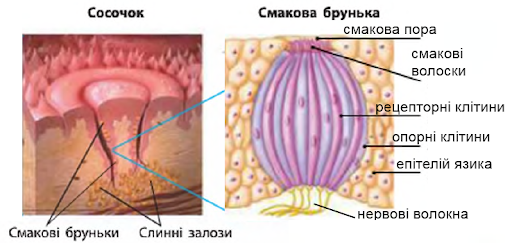 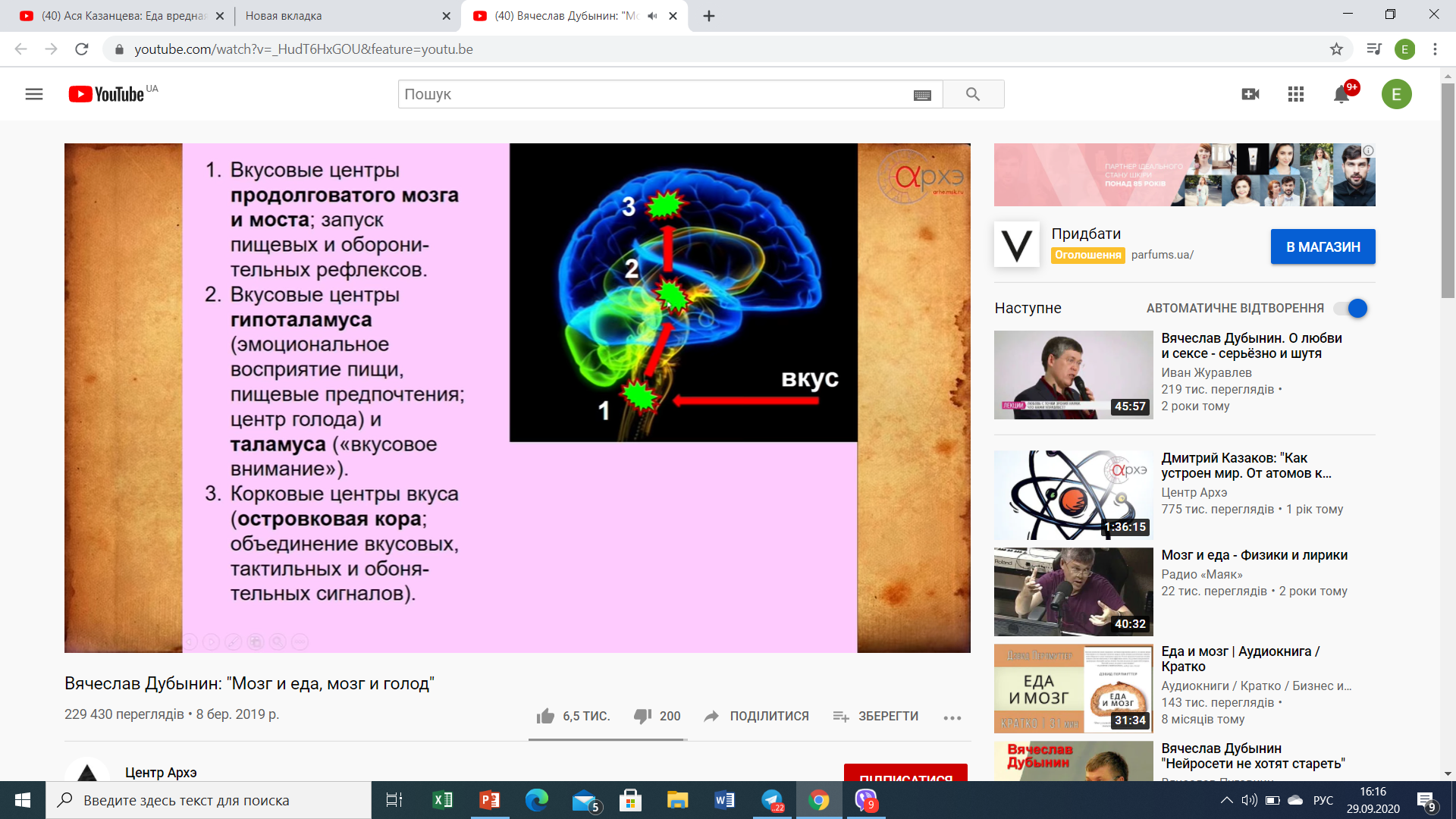 Позитивні емоції, пов'язані з їжею, дуже важливі. При їх дефіциті можлива депресія.
Отже, їжа – антидепресант
смак
Слина
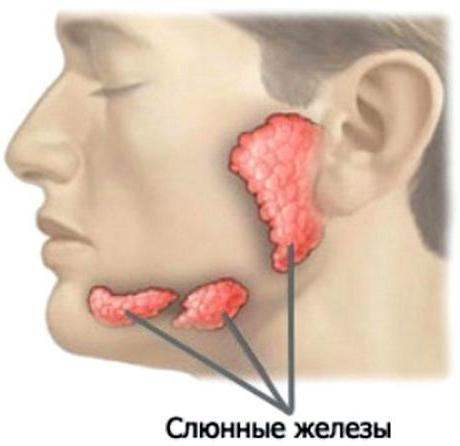 0,5-2 л
рН = 6,8 -7,4
Функції:  -гідролітична - розщеплення вуглеводів (амілаза, мальтаза); 
 - бактерицидна - завдяки вмісту лізоциму; 
захисна - сприяє виведенню нехарчових та шкідливих речовин; 
рухова - змочує і вкриває слиною їжу та забезпечує ковтання.
Слинні залози
Шлунок
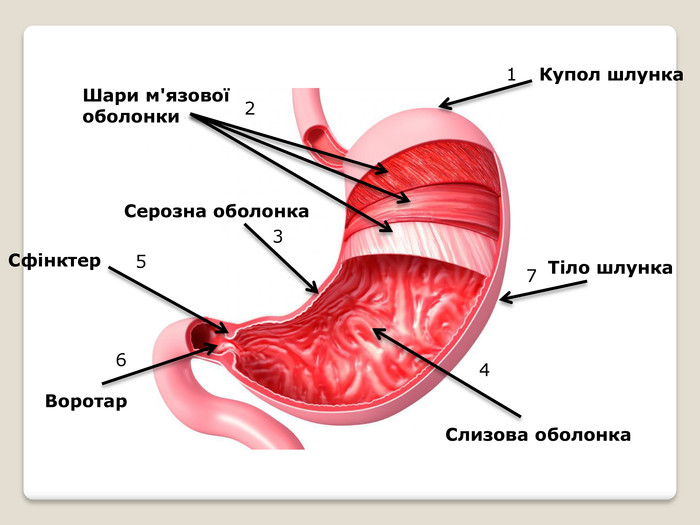 Шлунковий сік: 
1,5-2,5 л
рН= 1,8-2,0
1год-12 годин
Вміст шлунку – хімус
Тонкий кишечник
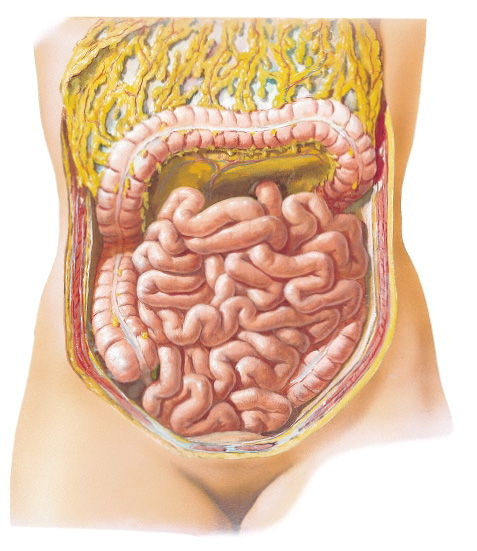 Дванадцятипала, порожниста, клубова кишки
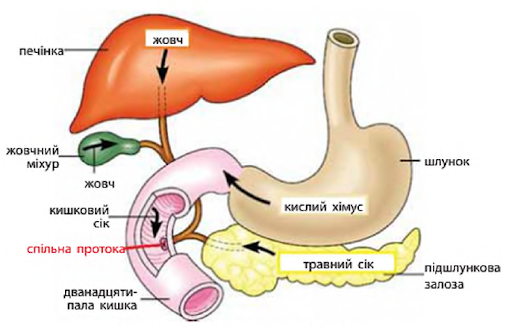 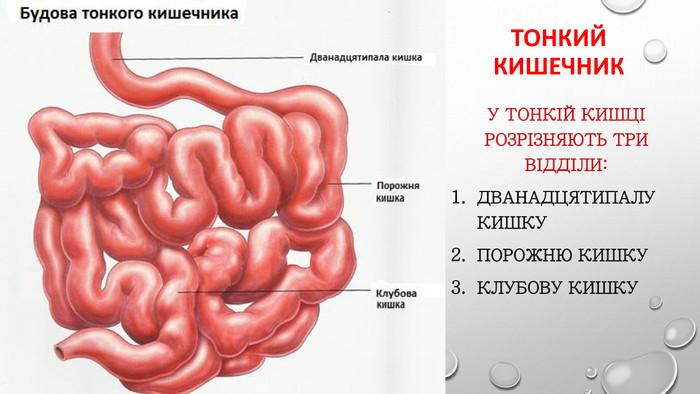 ТРАВЛЕННЯ В ДВАНАДЦАТИПАЛІЙ КИШЦІ
Відбувається за допомогою:
1. Соку підшлункової залози;
2. Жовчи;
3. Соку тонкої кишки.
СКЛАД ПІДШЛУНКОВОГО СОКА (Панкреатин)
Na+
K+
Ca2+
Mg2+
Cl-
HCO3-
HPO42-
H2PO4-
Ферменти:
Протеолітичні (трипсин, хемотрипсин, еластаза, колагеназа);
Ліполітичні (ліпаза, фосфоліпаза, естераза);
Амілолітичні (амілаза, мальтаза, сахараза, лактаза, галактаза);
Нуклеолітичні (ДНКаза, РНКаза)
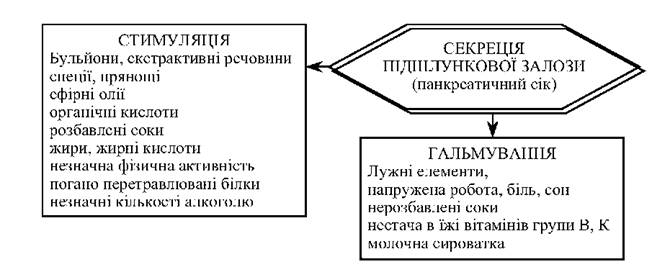 Печінка
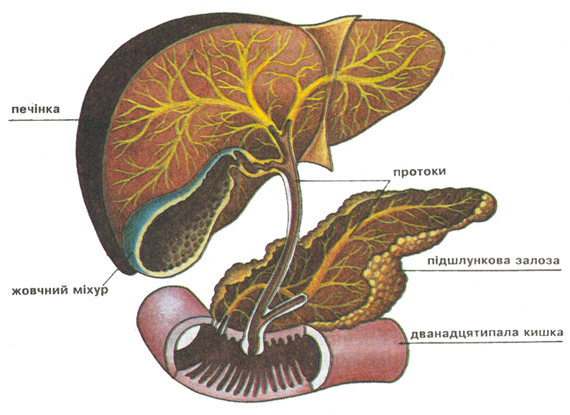 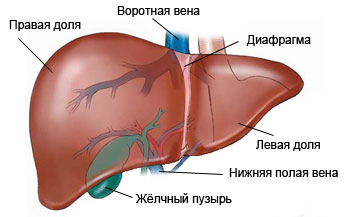 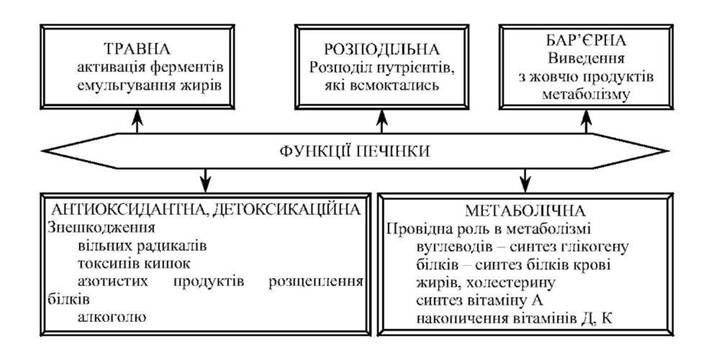 СКЛАД ЖОВЧИ
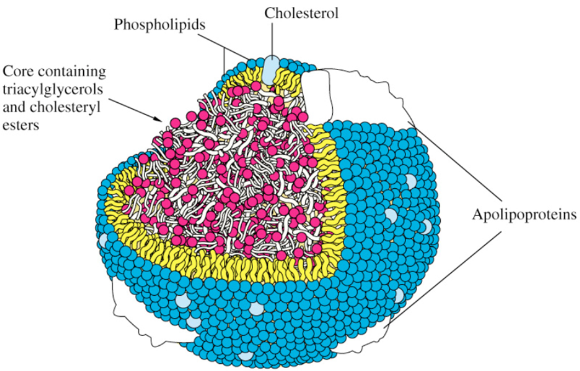 Na+
K+
Ca2+
Mg2+
Cl-
HCO3-
HPO42-
H2PO4-
Жовчні кислоти (холієві),
Жовчні пігменти (білірубін),
Холестерін,
Лецітин,
Амінокислоти,
Жирні кислоти,
Інші компоненти
Хіломікрон
ВИДИ ТРАВЛЕННЯ В ТОНКИЙ КИШЦІ
ПОЛОСНЕ ТРАВЛЕННЯ
ПРИСТІНКОВЕ ТРАВЛЕННЯ
За рахунок підшлункових ферментів,
До олігопродуктів – проміжних продуктів, які накопичуються в хімусу,
Інтенсивність помірна,
Гальмується по мірі руху по кишці.
За рахунок кишкових ферментів,
До кінцевих продуктів гідролізу, які всмоктуються в кров,
Високоінтенсивне,
Прискорюється по мірі руху по кишці.
Всмоктування  речовин у тонкому кишечнику
Структура тонкої кишки має ворсинки для збільшення площі контакту з хімусом.
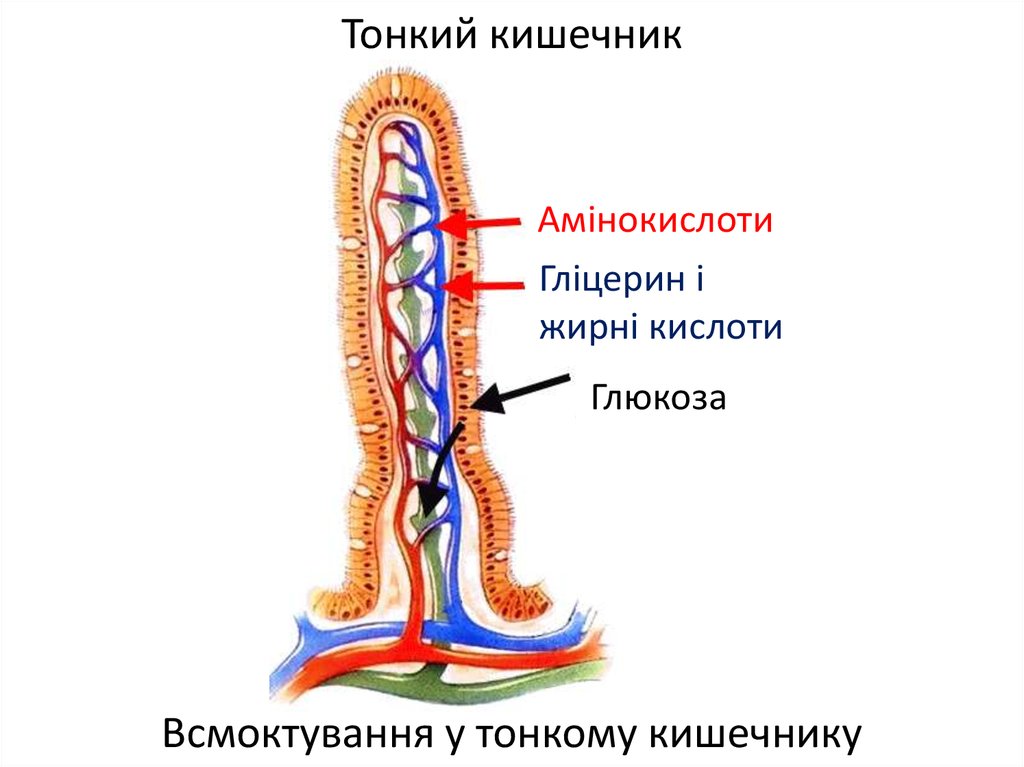 ТРАВЛЕННЯ В ТОВСТІЙ КИШЦІ
Специфічна функція товстої кишки – всмоктування води, утворення калових мас.
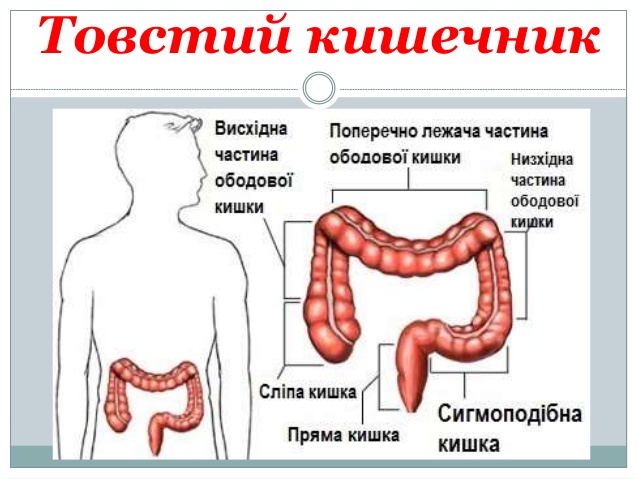 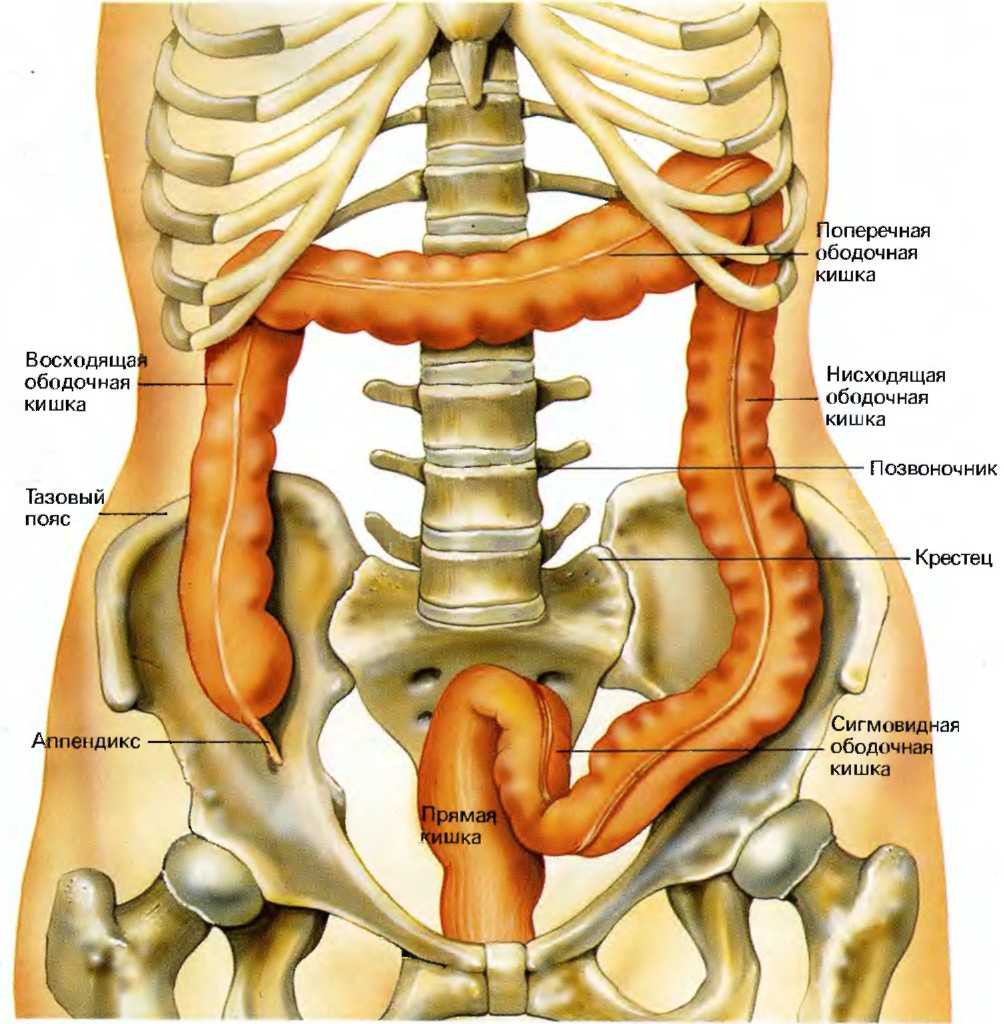 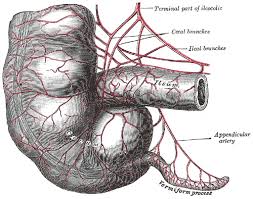 Крім того, в товстій кишці мешкає мікрофлора
Вона забезпечує травну, регуляторну, захисну та синтетичну функції. Але розглянемо ми їх не зараз, бо це ОКРЕМА ТЕМА.
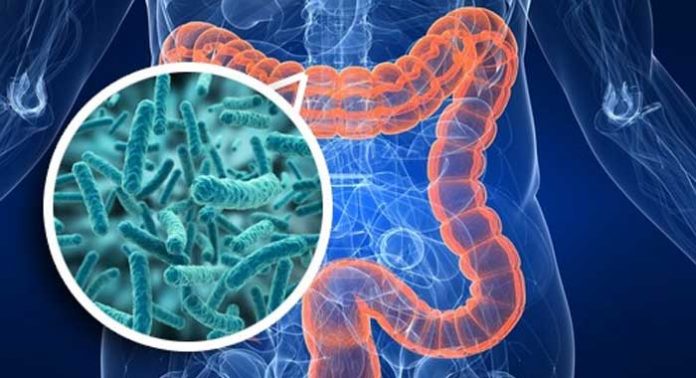 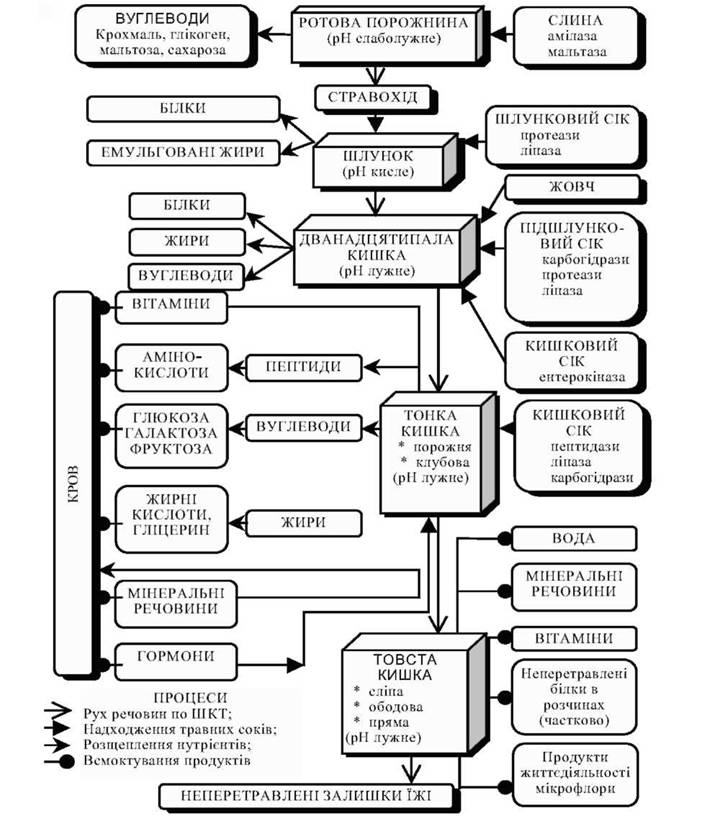 Розщеплення
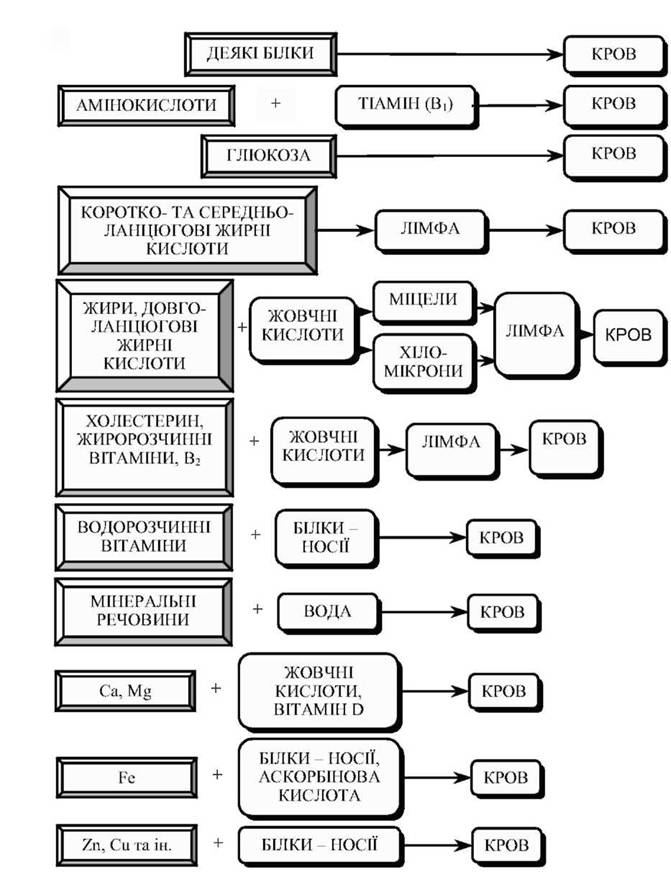 Всмоктування